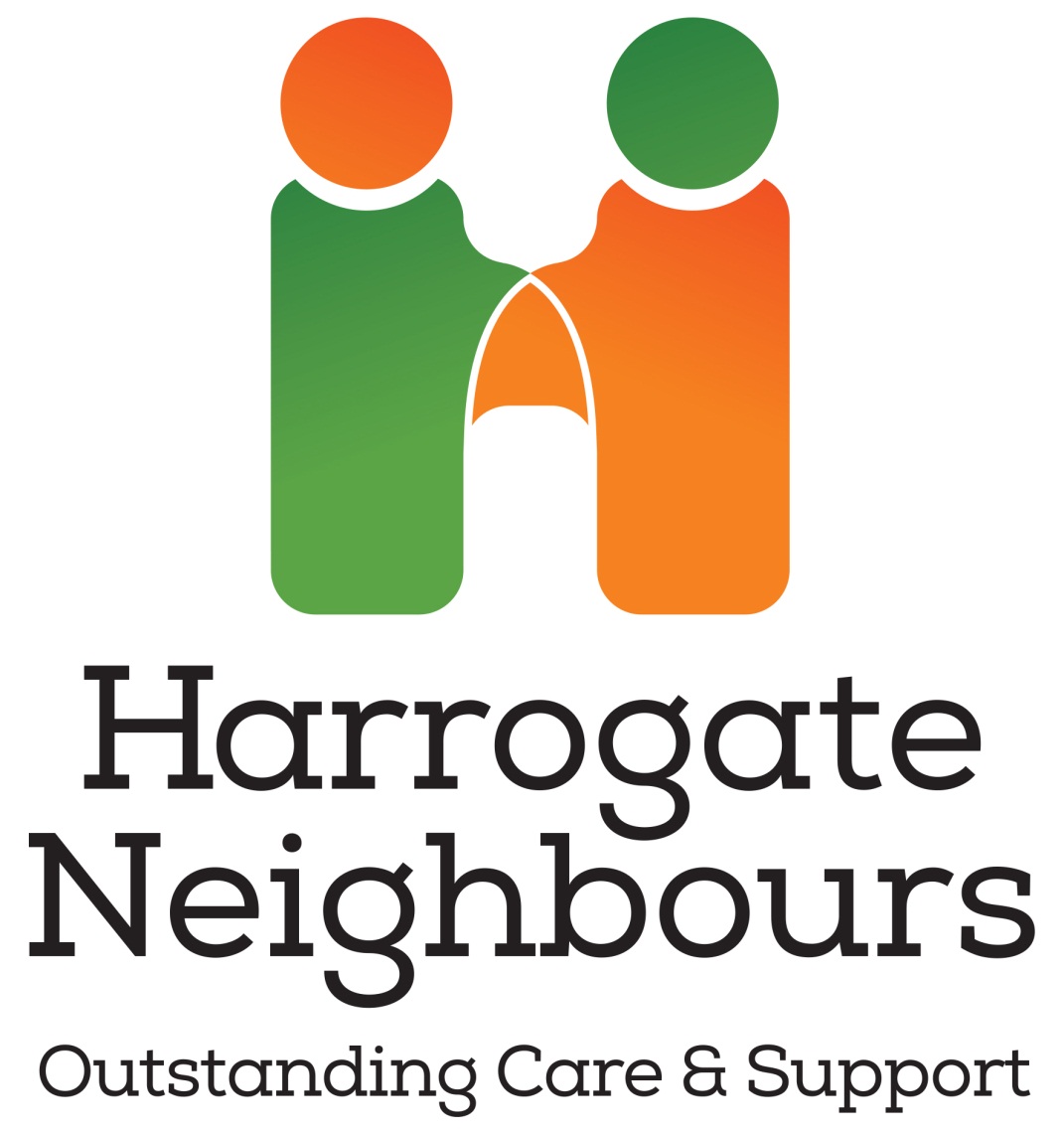 Sue Cawthray, CEO/ Gill Thrush, Catering Manager
Are you ready for GDPR?
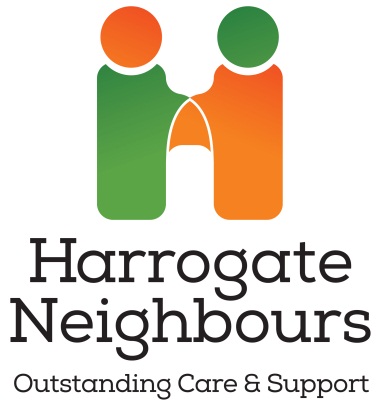 What is it?

What do I need to do?

What happens if I don’t?
[Speaker Notes: What is it
The GDPR requires you to maintain records of your processing activities.
It updates rights for a networked world. For example, if you have
inaccurate personal data and have shared this with another organisation,
you will have to tell the other organisation about the inaccuracy so it can
correct its own records. You won’t be able to do this unless you know
what personal data you hold, where it came from and who you share it
with. You should document this. Doing this will also help you to comply
with the GDPR’s accountability principle, which requires organisations to
be able to show how they comply with the data protection principles, for
example by having effective policies and procedures in place.
What do I need to do?
You should make sure that decision makers and key people in your
organisation are aware that the law is changing to the GDPR. They need
to appreciate the impact this is likely to have and identify areas that could
cause compliance problems under the GDPR. It would be useful to start
by looking at your organisation’s risk register, if you have one.
What happens if I dont
You will be in breach and you will be fined if you are reported or audited]
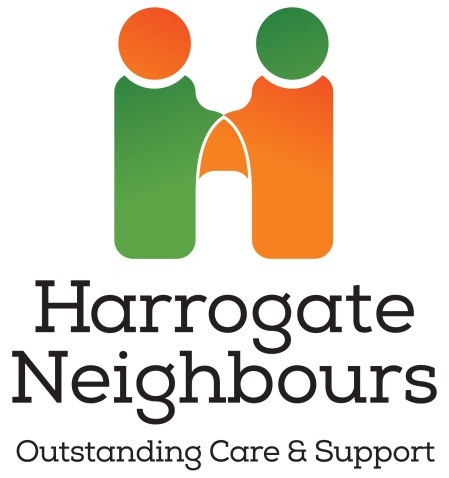 PREPARING FOR THE GENERAL DATE PROTECTION REGULATION (GDR)
12 STEPS TO TAKE NOW

Awareness
Information you hold
Communicating privacy information
Individuals rights
Subject access requests
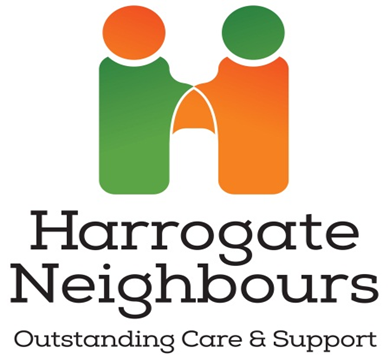 6. Lawful basis for processing personal data
7 Consent
8. Children
9. Data breaches
10. Data Protection by Design and Data Protection  Impact Assessment
11. Data Protection Officers
12. International
[Speaker Notes: Brief descrption]
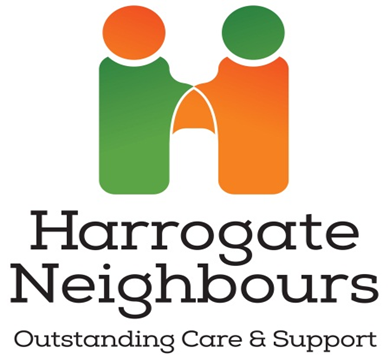 Who can help?
ICO
IT Companies
Solicitors – designated DPO
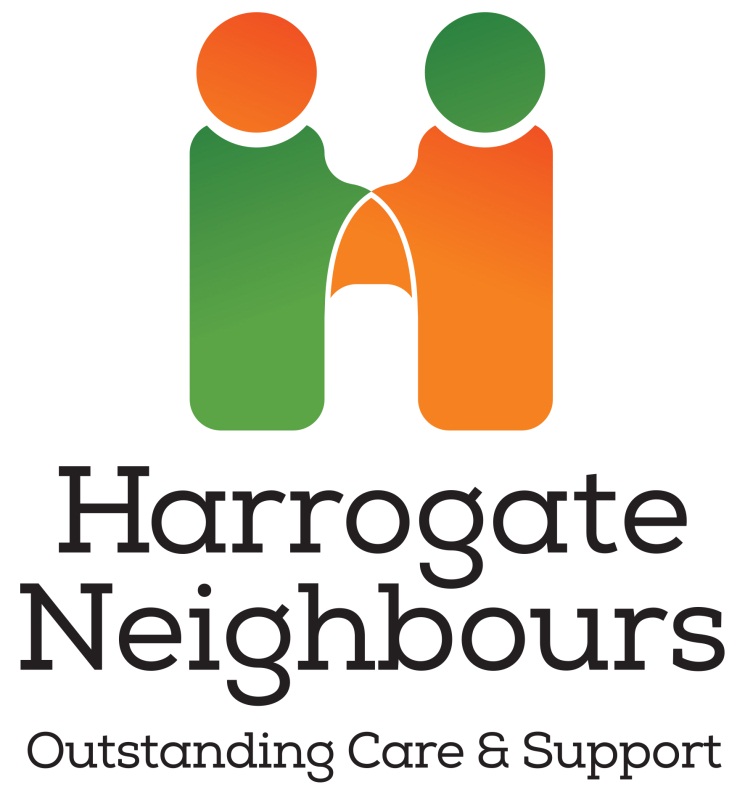 Thank you